স্বাগতম
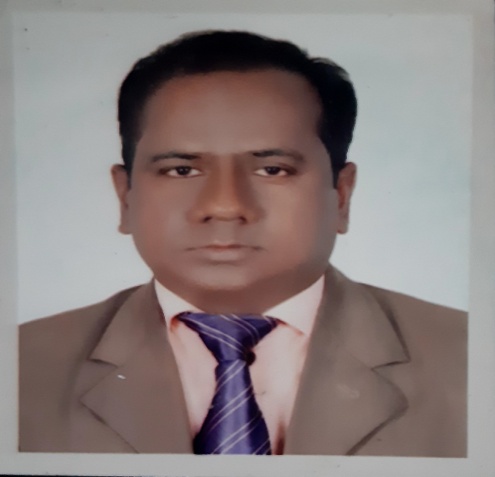 মোঃশাহ্ আলম আবদুল্লাহ
জুঃ ইন্সট্রাক্টর (টেক/আরএসি)
নারায়ণগঞ্জ টেকনিক্যাল স্কুল ও কলেজ
শ্রেণি- একাদশ
বিষয়ঃ-আরএসি-১(প্রথম পত্র)
সময় - ৪০ মিনিট
ট্রপিক:-বিভিন্ন প্রকার হ্যান্ড এর পরিচিতি ও ব্যবহার
শিখনফল
এই পাঠ শেষে শিক্ষার্থীরা-- 
 ফাইল কি তা বলতে পারবে। 
 ফাইল এর ব্যবহার উল্লেখ করতে পারবে।
 হ্যাক সয়িং কি তা বলতে পারবে।
  হ্যাকস এর ব্যবহার উল্লেখ করতে পারবে।
কাটিং টুলস (ফ্লাট ফাইল ও হ্যাকস) এর পরিচিতি ও ব্যবহার
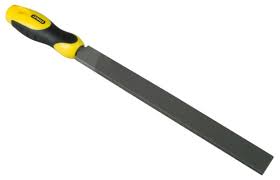 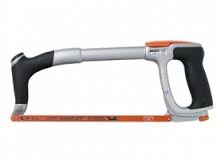 ফ্লাট ফাইল
হ্যাক -স
ফাইল
পয়েন্ট
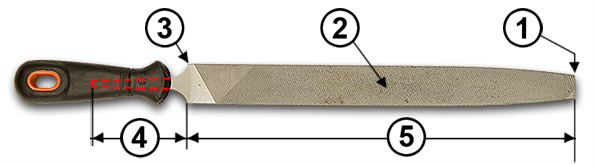 কাটিং এজ
ফেস
দৈর্ঘ্য
হীল
ফাইলিং
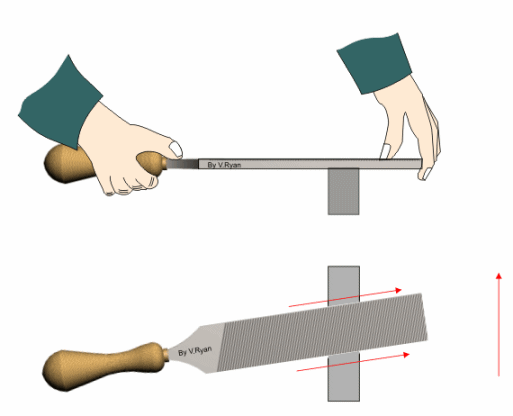 হ্যাকস
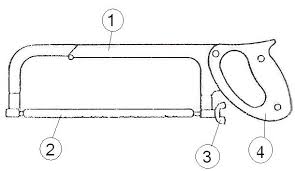 ফ্রেম
হাতল
ব্লেড
এডজাষ্টিং নাট
হ্যাকসয়িং
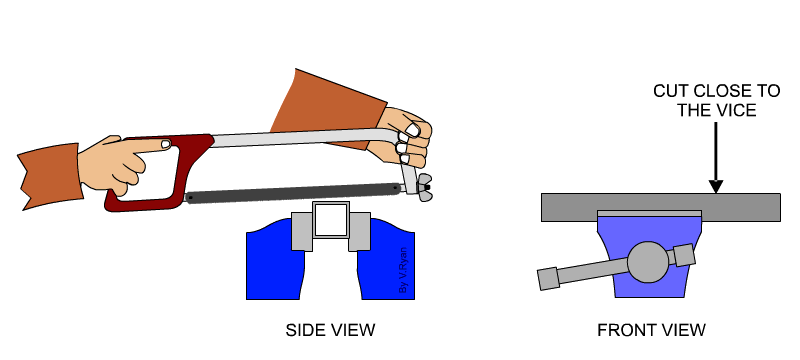 দলীয় কাজ
১। ফাইলের  ব্যবহার লিখ ।
২। ফাইলের কয়টি অংশ এবং কি কি ? 
৩। হ্যাকস এর ব্যবহার লিখ।
মুল্যায়ন
১। ফাইল কি ?২। ফাইলিং বলতে  কি বুঝায় ? ৩। হ্যাকস  কি ? ৪। হ্যাক সইয়িং বলতে  কি বুঝায় ?
বাড়ির কাজ
ফাইল এবং হ্যাক স এর চিত্রসহ প্রয়োগ ক্ষেত্র উল্লেখ কর।
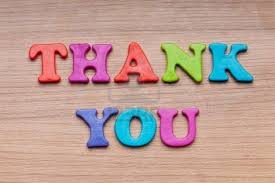